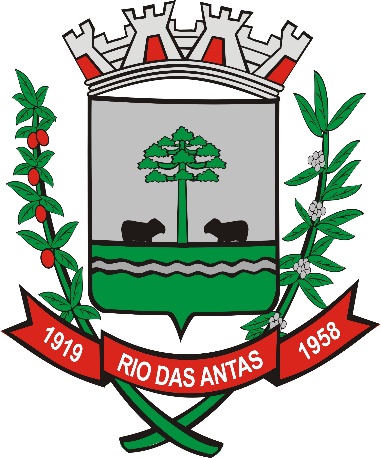 ESTADO DE SANTA CATARINAMUNICÍPIO DE RIO DAS ANTAS
AUDIÊNCIA PÚBLICA
LEI DE DIRETRIZES ORÇAMENTÁRIAS 2022
ESTADO DE SANTA CATARINAMUNICÍPIO DE RIO DAS ANTAS
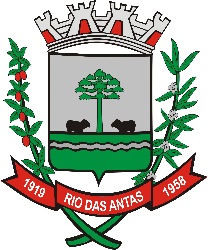 BASE LEGAL
Art. 165 da Constituição Federal
Arts. 4º e 5º da LC nº 101 – LRF
Lei Orgânica do Município.
ESTADO DE SANTA CATARINAMUNICÍPIO DE RIO DAS ANTAS
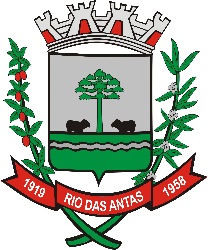 INSTRUMENTO DE PLANEJAMENTO
PPA 2022/2025
LDO 2022
LOA 2022
ESTADO DE SANTA CATARINAMUNICÍPIO DE RIO DAS ANTAS
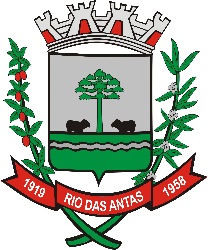 O QUE É A L.D.O?
É o elo de ligação entre o Plano Plurianual (PPA) e a Lei Orçamentária Anual (LOA);
Tem como principal função selecionar dentre as ações previstas no PPA, aquelas que terão prioridade na execução do orçamento do ano seguinte;
Estabelece normas para a elaboração da LOA
ESTADO DE SANTA CATARINAMUNICÍPIO DE RIO DAS ANTAS
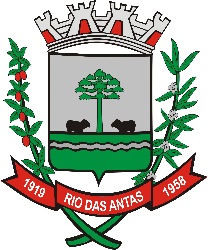 O QUE CONTER NA LDO
As Metas e Prioridades da Administração para o próximo ano;
Orientações para a elaboração e execução orçamentária;
Orientações sobre a Dívida Pública;
Normas para alteração na legislação tributária;
Critérios para eventual contingenciamento de despesas e limitação de empenhos;
Procedimentos para alterações das dotações orçamentárias;
Dentre outras.
ESTADO DE SANTA CATARINAMUNICÍPIO DE RIO DAS ANTAS
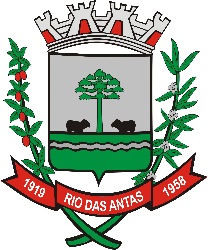 METODOLOGIA
RECEITA: A metodologia utilizada para a projeção das receitas foi baseada no modelo de Média Móvel Ajustada, que utiliza a média de arrecadação dos últimos 3 exercícios financeiros e o valor revisado para o exercício corrente (2021), levando em conta o comportamento individualizado das diferentes fontes de recursos. A correção leva em conta parâmetros como: inflação, mudanças de alíquota ou base de calculo de tributos, tarifas públicas e receitas tributárias.
ESTADO DE SANTA CATARINAMUNICÍPIO DE RIO DAS ANTAS
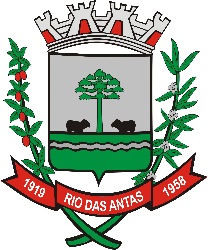 METODOLOGIA
DESPESA: Após definir a previsão (expectativa) da Receita, fixa-se em ordem prioritária as despesas, observada a execução dos exercícios anteriores, das despesas de caráter continuado e das novas demandas. Ex: Despesas com pessoal e encargos, educação, Saúde, Assistência Social, Obras, Agricultura, investimentos etc.
ESTADO DE SANTA CATARINAMUNICÍPIO DE RIO DAS ANTAS
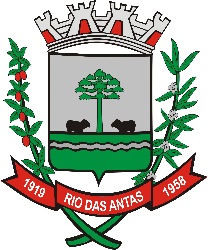 PERCENTUAL REAJUSTADO
Para a Elaboração da LDO 2022 foi aplicado o indicador de 7,5% na arrecadação em relação a 2021. Em Regra há a utilização de 5%, porém, considerando que para 2021 houve uma previsão muito conservadora, praticamente repetindo-se o orçamento de 2020, acabou por gerar uma distorção entre Receitas arrecadadas e Despesas Fixadas.
ESTADO DE SANTA CATARINAMUNICÍPIO DE RIO DAS ANTAS
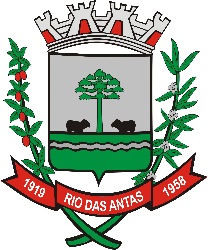 Evolução da Receita
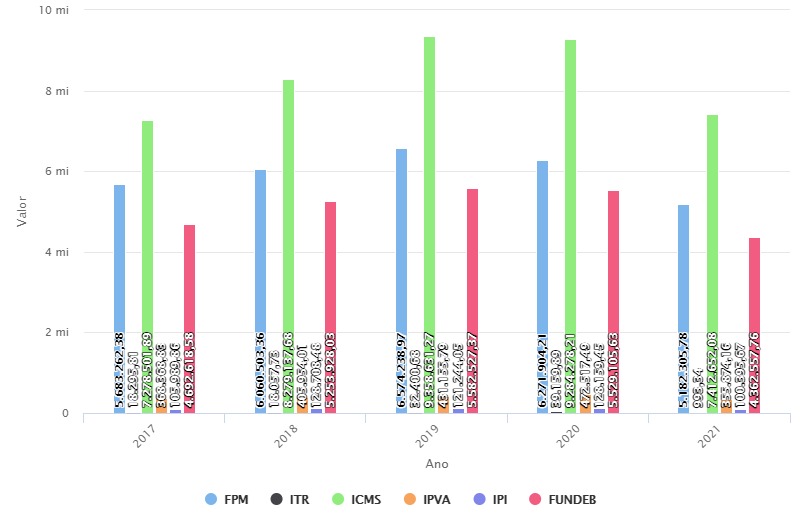 ESTADO DE SANTA CATARINAMUNICÍPIO DE RIO DAS ANTAS
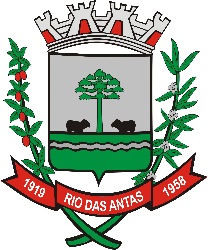 Evolução da Receita
ESTADO DE SANTA CATARINAMUNICÍPIO DE RIO DAS ANTAS
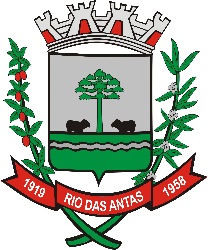 Evolução da Despesa
ESTADO DE SANTA CATARINAMUNICÍPIO DE RIO DAS ANTAS
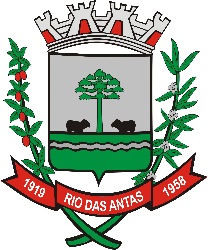 Dotação p/ UG
ESTADO DE SANTA CATARINAMUNICÍPIO DE RIO DAS ANTAS
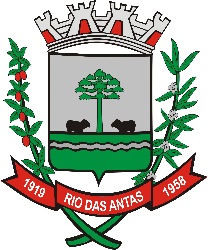 Dotação p/ FUNÇÃO
ESTADO DE SANTA CATARINAMUNICÍPIO DE RIO DAS ANTAS
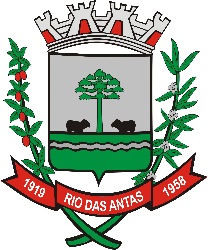 Dotação p/ FUNÇÃO
ESTADO DE SANTA CATARINAMUNICÍPIO DE RIO DAS ANTAS
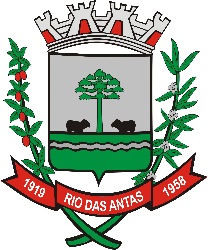 Dotação p/ FUNÇÃO e AÇÃO
ESTADO DE SANTA CATARINAMUNICÍPIO DE RIO DAS ANTAS
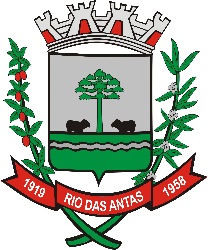 Dotação p/ FUNÇÃO e AÇÃO
ESTADO DE SANTA CATARINAMUNICÍPIO DE RIO DAS ANTAS
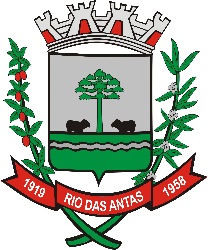 Dotação p/ FUNÇÃO e AÇÃO







Continua
ESTADO DE SANTA CATARINAMUNICÍPIO DE RIO DAS ANTAS
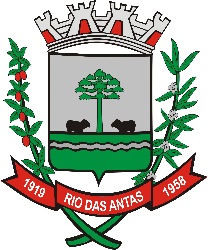 Dotação p/ FUNÇÃO e AÇÃO







Continua
ESTADO DE SANTA CATARINAMUNICÍPIO DE RIO DAS ANTAS
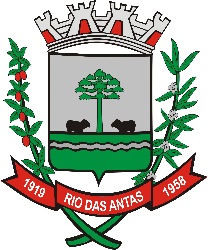 Dotação p/ FUNÇÃO e AÇÃO







Continua
ESTADO DE SANTA CATARINAMUNICÍPIO DE RIO DAS ANTAS
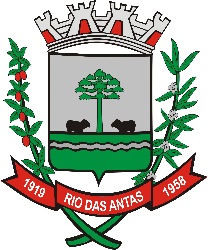 Dotação p/ FUNÇÃO e AÇÃO
ESTADO DE SANTA CATARINAMUNICÍPIO DE RIO DAS ANTAS
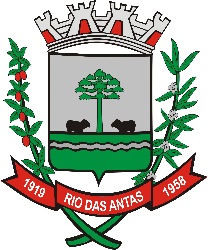 Dotação p/ FUNÇÃO e AÇÃO







Continua
ESTADO DE SANTA CATARINAMUNICÍPIO DE RIO DAS ANTAS
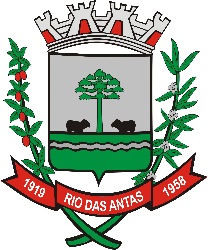 Dotação p/ FUNÇÃO e AÇÃO
ESTADO DE SANTA CATARINAMUNICÍPIO DE RIO DAS ANTAS
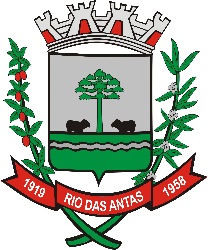 Dotação p/ FUNÇÃO e AÇÃO







Continua
ESTADO DE SANTA CATARINAMUNICÍPIO DE RIO DAS ANTAS
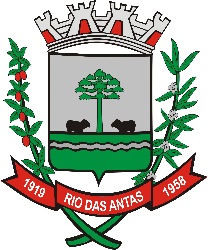 Dotação p/ FUNÇÃO e AÇÃO







Continua
ESTADO DE SANTA CATARINAMUNICÍPIO DE RIO DAS ANTAS
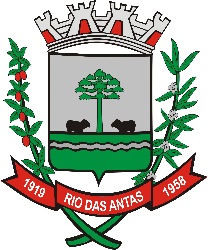 Dotação p/ FUNÇÃO e AÇÃO







Continua
ESTADO DE SANTA CATARINAMUNICÍPIO DE RIO DAS ANTAS
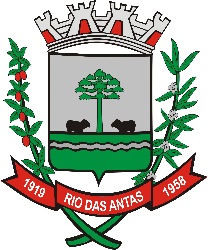 Dotação p/ FUNÇÃO e AÇÃO







Continua
ESTADO DE SANTA CATARINAMUNICÍPIO DE RIO DAS ANTAS
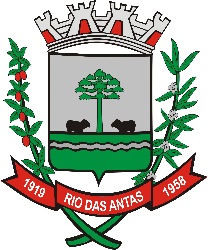 Dotação p/ FUNÇÃO e AÇÃO
ESTADO DE SANTA CATARINAMUNICÍPIO DE RIO DAS ANTAS
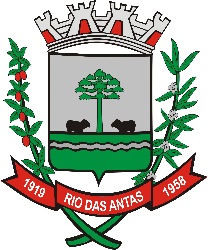 Dotação p/ FUNÇÃO e AÇÃO
ESTADO DE SANTA CATARINAMUNICÍPIO DE RIO DAS ANTAS
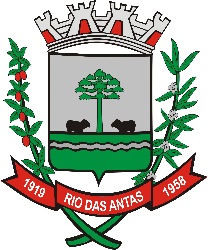 Dotação p/ FUNÇÃO e AÇÃO







Continua
ESTADO DE SANTA CATARINAMUNICÍPIO DE RIO DAS ANTAS
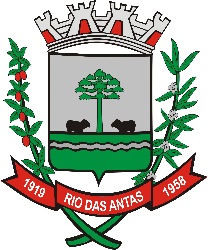 Dotação p/ FUNÇÃO e AÇÃO







Continua
ESTADO DE SANTA CATARINAMUNICÍPIO DE RIO DAS ANTAS
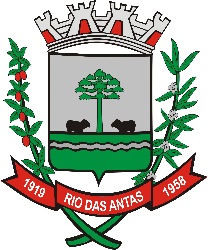 Dotação p/ FUNÇÃO e AÇÃO
ESTADO DE SANTA CATARINAMUNICÍPIO DE RIO DAS ANTAS
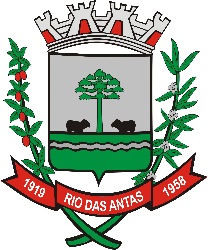 Dotação p/ FUNÇÃO e AÇÃO







Continua
ESTADO DE SANTA CATARINAMUNICÍPIO DE RIO DAS ANTAS
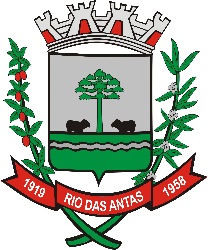 Dotação p/ FUNÇÃO e AÇÃO







Continua
ESTADO DE SANTA CATARINAMUNICÍPIO DE RIO DAS ANTAS
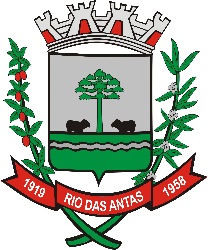 Dotação p/ FUNÇÃO e AÇÃO







Continua
ESTADO DE SANTA CATARINAMUNICÍPIO DE RIO DAS ANTAS
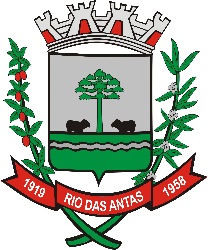 Dotação p/ FUNÇÃO e AÇÃO







Continua
ESTADO DE SANTA CATARINAMUNICÍPIO DE RIO DAS ANTAS
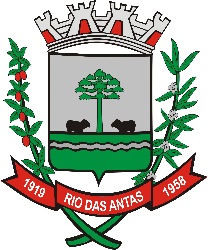 Dotação p/ FUNÇÃO e AÇÃO







Continua
ESTADO DE SANTA CATARINAMUNICÍPIO DE RIO DAS ANTAS
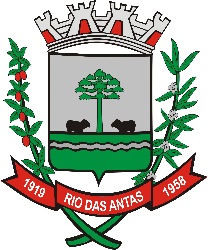 Dotação p/ FUNÇÃO e AÇÃO
ESTADO DE SANTA CATARINAMUNICÍPIO DE RIO DAS ANTAS
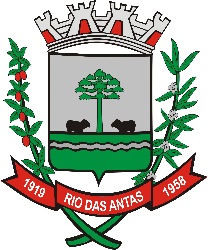 Dotação p/ FUNÇÃO e AÇÃO
ESTADO DE SANTA CATARINAMUNICÍPIO DE RIO DAS ANTAS
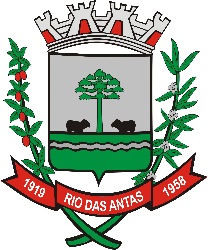 Dotação p/ FUNÇÃO e AÇÃO







Continua
ESTADO DE SANTA CATARINAMUNICÍPIO DE RIO DAS ANTAS
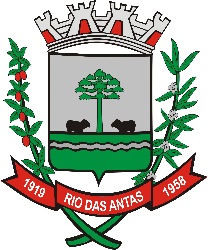 Dotação p/ FUNÇÃO e AÇÃO
ESTADO DE SANTA CATARINAMUNICÍPIO DE RIO DAS ANTAS
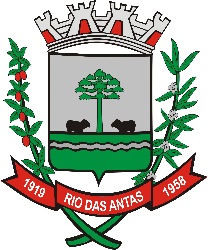 Dotação p/ FUNÇÃO e AÇÃO
ESTADO DE SANTA CATARINAMUNICÍPIO DE RIO DAS ANTAS
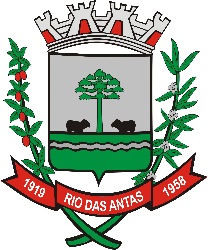 Dotação p/ FUNÇÃO e AÇÃO
ESTADO DE SANTA CATARINAMUNICÍPIO DE RIO DAS ANTAS
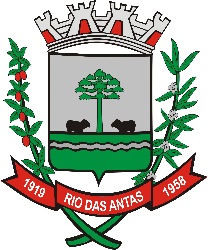 Dotação p/ FUNÇÃO e AÇÃO







Continua
ESTADO DE SANTA CATARINAMUNICÍPIO DE RIO DAS ANTAS
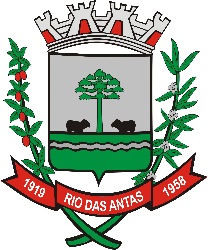 Dotação p/ FUNÇÃO e AÇÃO
ESTADO DE SANTA CATARINAMUNICÍPIO DE RIO DAS ANTAS
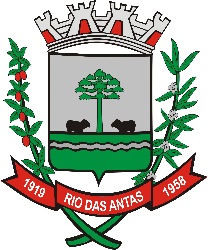 Dotação p/ FUNÇÃO e AÇÃO
ESTADO DE SANTA CATARINAMUNICÍPIO DE RIO DAS ANTAS
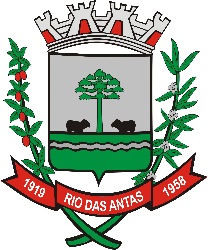 Dotação p/ FUNÇÃO e AÇÃO
ESTADO DE SANTA CATARINAMUNICÍPIO DE RIO DAS ANTAS
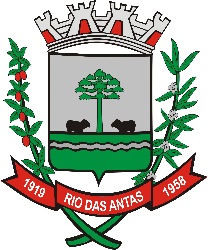 Dotação p/ FUNÇÃO e AÇÃO







Continua
ESTADO DE SANTA CATARINAMUNICÍPIO DE RIO DAS ANTAS
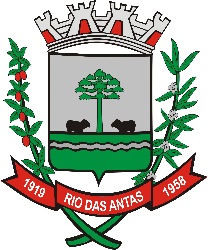 Dotação p/ FUNÇÃO e AÇÃO
ESTADO DE SANTA CATARINAMUNICÍPIO DE RIO DAS ANTAS
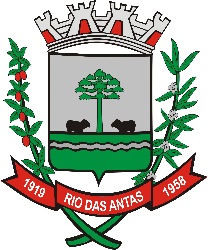 Dotação p/ FUNÇÃO e AÇÃO







Continua
ESTADO DE SANTA CATARINAMUNICÍPIO DE RIO DAS ANTAS
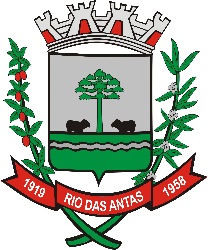 Dotação p/ FUNÇÃO e AÇÃO
ESTADO DE SANTA CATARINAMUNICÍPIO DE RIO DAS ANTAS
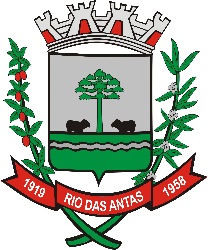 Dotação p/ FUNÇÃO e AÇÃO







Continua
ESTADO DE SANTA CATARINAMUNICÍPIO DE RIO DAS ANTAS
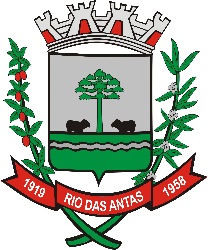 Dotação p/ FUNÇÃO e AÇÃO
ESTADO DE SANTA CATARINAMUNICÍPIO DE RIO DAS ANTAS
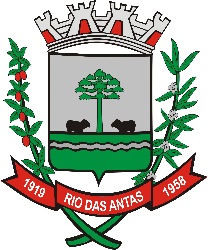 EDUCAÇÃO
ESTADO DE SANTA CATARINAMUNICÍPIO DE RIO DAS ANTAS
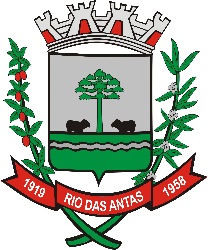 SAÚDE
ESTADO DE SANTA CATARINAMUNICÍPIO DE RIO DAS ANTAS
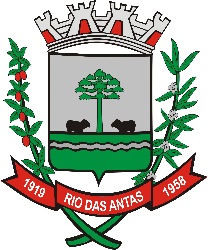 PESSOAL E ENCARGOS
ESTADO DE SANTA CATARINAMUNICÍPIO DE RIO DAS ANTAS
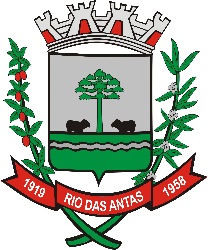 PODER LEGISLATIVO
ESTADO DE SANTA CATARINAMUNICÍPIO DE RIO DAS ANTAS
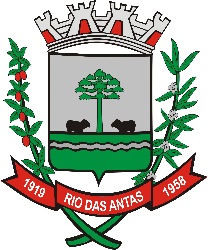 PRIORIDADES E METAS FÍSICAS
ESTADO DE SANTA CATARINAMUNICÍPIO DE RIO DAS ANTAS
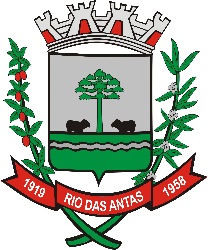 PRIORIDADES E METAS FÍSICAS
ESTADO DE SANTA CATARINAMUNICÍPIO DE RIO DAS ANTAS
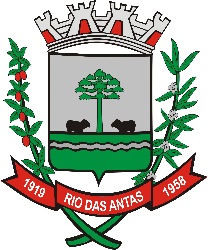 PRIORIDADES E METAS FÍSICAS
ESTADO DE SANTA CATARINAMUNICÍPIO DE RIO DAS ANTAS
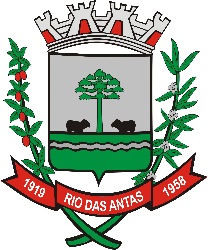 PRIORIDADES E METAS FÍSICAS
ESTADO DE SANTA CATARINAMUNICÍPIO DE RIO DAS ANTAS
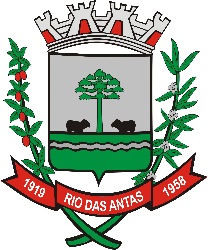 PRIORIDADES E METAS FÍSICAS
ESTADO DE SANTA CATARINAMUNICÍPIO DE RIO DAS ANTAS
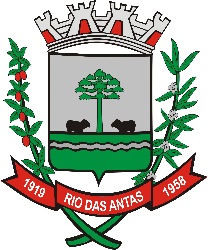 PRIORIDADES E METAS FÍSICAS
ESTADO DE SANTA CATARINAMUNICÍPIO DE RIO DAS ANTAS
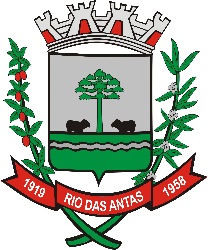 PRIORIDADES E METAS FÍSICAS
ESTADO DE SANTA CATARINAMUNICÍPIO DE RIO DAS ANTAS
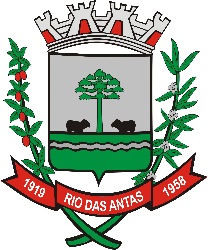 PRIORIDADES E METAS FÍSICAS
ESTADO DE SANTA CATARINAMUNICÍPIO DE RIO DAS ANTAS
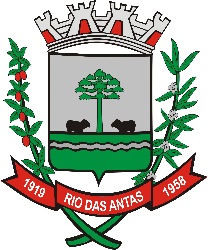 PRIORIDADES E METAS FÍSICAS
ESTADO DE SANTA CATARINAMUNICÍPIO DE RIO DAS ANTAS
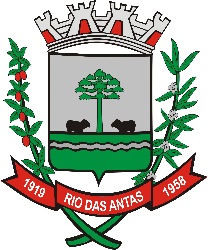 PRIORIDADES E METAS FÍSICAS
ESTADO DE SANTA CATARINAMUNICÍPIO DE RIO DAS ANTAS
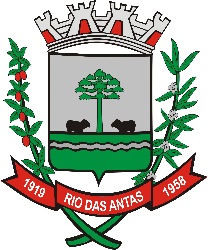 PRIORIDADES E METAS FÍSICAS
ESTADO DE SANTA CATARINAMUNICÍPIO DE RIO DAS ANTAS
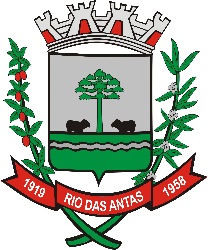 PRIORIDADES E METAS FÍSICAS
ESTADO DE SANTA CATARINAMUNICÍPIO DE RIO DAS ANTAS
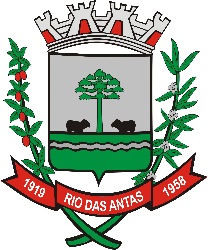 PRIORIDADES E METAS FÍSICAS
ESTADO DE SANTA CATARINAMUNICÍPIO DE RIO DAS ANTAS
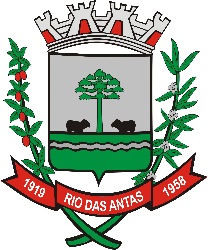 PRIORIDADES E METAS FÍSICAS
ESTADO DE SANTA CATARINAMUNICÍPIO DE RIO DAS ANTAS
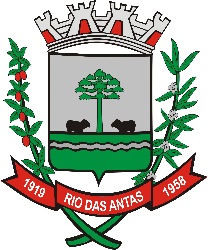 PRIORIDADES E METAS FÍSICAS
ESTADO DE SANTA CATARINAMUNICÍPIO DE RIO DAS ANTAS
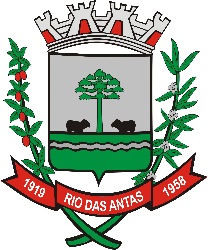 PRIORIDADES E METAS FÍSICAS
ESTADO DE SANTA CATARINAMUNICÍPIO DE RIO DAS ANTAS
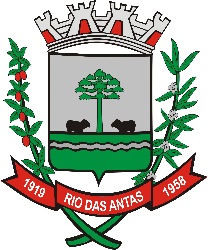 PRIORIDADES E METAS FÍSICAS
ESTADO DE SANTA CATARINAMUNICÍPIO DE RIO DAS ANTAS
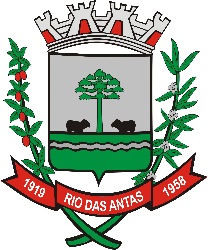 PRIORIDADES E METAS FÍSICAS
ESTADO DE SANTA CATARINAMUNICÍPIO DE RIO DAS ANTAS
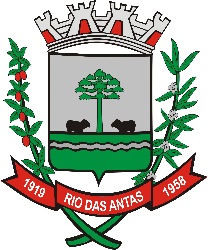 PRIORIDADES E METAS FÍSICAS
ESTADO DE SANTA CATARINAMUNICÍPIO DE RIO DAS ANTAS
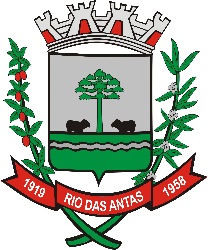 PRIORIDADES E METAS FÍSICAS
ESTADO DE SANTA CATARINAMUNICÍPIO DE RIO DAS ANTAS
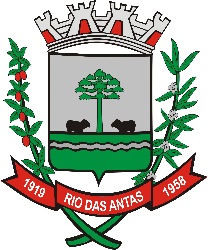 PRIORIDADES E METAS FÍSICAS
ESTADO DE SANTA CATARINAMUNICÍPIO DE RIO DAS ANTAS
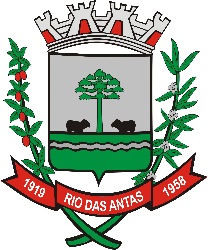 PRIORIDADES E METAS FÍSICAS
ESTADO DE SANTA CATARINAMUNICÍPIO DE RIO DAS ANTAS
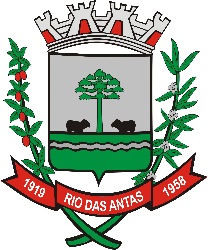 PRIORIDADES E METAS FÍSICAS
ESTADO DE SANTA CATARINAMUNICÍPIO DE RIO DAS ANTAS
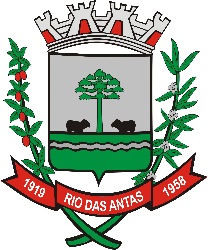 PRIORIDADES E METAS FÍSICAS
ESTADO DE SANTA CATARINAMUNICÍPIO DE RIO DAS ANTAS
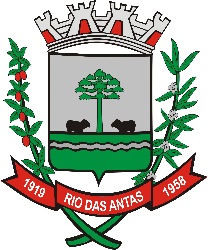 PRIORIDADES E METAS FÍSICAS
ESTADO DE SANTA CATARINAMUNICÍPIO DE RIO DAS ANTAS
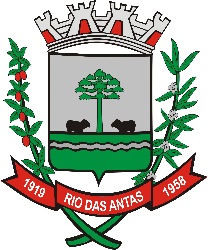 PRIORIDADES E METAS FÍSICAS
ESTADO DE SANTA CATARINAMUNICÍPIO DE RIO DAS ANTAS
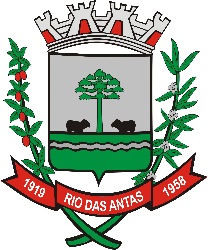 PRIORIDADES E METAS FÍSICAS
ESTADO DE SANTA CATARINAMUNICÍPIO DE RIO DAS ANTAS
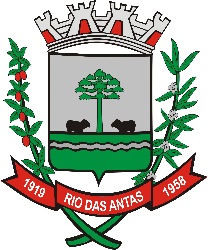 PRIORIDADES E METAS FÍSICAS
ESTADO DE SANTA CATARINAMUNICÍPIO DE RIO DAS ANTAS
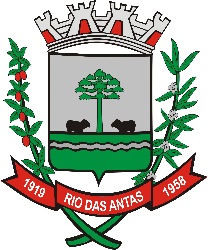 PRIORIDADES E METAS FÍSICAS
ESTADO DE SANTA CATARINAMUNICÍPIO DE RIO DAS ANTAS
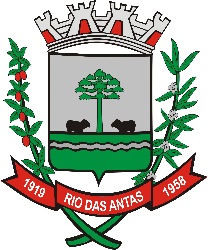 PRIORIDADES E METAS FÍSICAS
ESTADO DE SANTA CATARINAMUNICÍPIO DE RIO DAS ANTAS
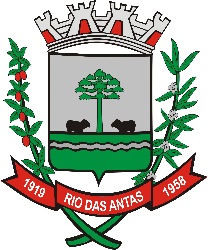 CONTATO

Dúvidas e Sugestões

Mauricio Dagnoni
e-mail: assessoria@riodasantas.sc.gov.br